Additional Selection Questions
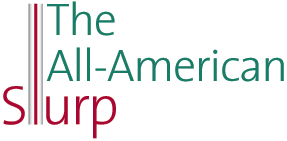 Comprehension
1. Key Idea: Similarities How do the Lins celebrate Mr. Lin’s promotion? 
		The Lins go out to dinner at the Lakeview, an expensive French restaurant.
2. Describe Tone Describe the overall tone of “The All-American Slurp.”
		 The overall tone of the story is humorous and friendly. The narrator describes awkward experiences in a way that is funny and easy for the reader to relate to.
. . .continued
Additional Selection Questions
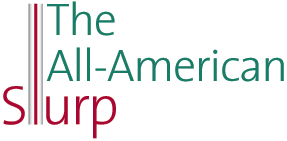 Comprehension continued
3. Identify Main Character Who is the main character in “The All-American Slurp”? Explain your answer.
		 The main character in “The All-American Slurp” is the narrator because most of the action revolves around her. Also, the reader sees her change the most by the end of the story.
. . .continued
Additional Selection Questions
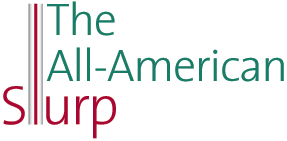 Literary Analysis continued
4. Key Idea: Similarities How are Meg and the narrator like other friends you know? 
		Students’ answers will vary, but they should note the similarities between the two characters and then note likenesses with people they know. Meg and the narrator are both girls who are about the same age. They both seem very easy-going. They both like clothes and want to fit in. They both like to have fun.
. . .continued
Additional Selection Questions
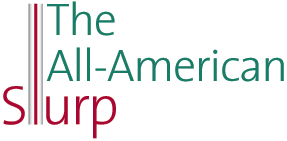 Literary Analysis continued
5. Summarize Summarize the Lins’ evening at the Lakeview Restaurant. 
		The Lins went to the Lakeview, an expensive restaurant, to celebrate Mr. Lin’s promotion. This was their first experience eating in a non-Chinese restaurant. When the soup came, the Lins slurped it in the Chinese fashion, creating a scene and embarrassing the narrator.
. . .continued
Additional Selection Questions
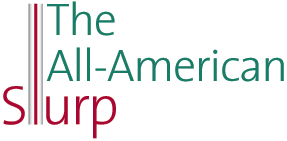 Literary Analysis continued
6. Analyze Tone One way the author establishes tone is through the characters’ thoughts, words, and actions. Give two examples of how the author creates a humorous tone through the characters.
		One example of how Namioka creates a humorous tone is through Meg Gleason. After the Lins’ first American dinner party, Meg explains her mother’s hosting style to her new friend, saying nonchalantly, “ She just puts everything on the table and hopes for the best” [lines 63–64]. Another example is the narrator’s sarcastic description of her mother’s approach to the English language [lines 88–93].
. . .continued
Additional Selection Questions
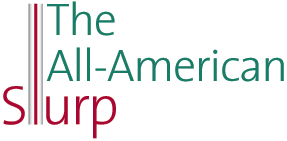 Literary Analysis continued
7. Analyze Point of View How would this story be different if it were told from Meg’s point of view?
		Readers would experience only Meg’s opinion of the narrator and her family. Readers wouldn’t realize the difficulties involved in starting a life in a new culture.
. . .continued
Additional Selection Questions
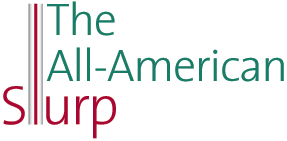 Extension and Challenge continued
8. Evaluate Tone Is the author’s tone an effective way to present the theme in “The All-American Slurp”? Why or why not? 
		Answers will vary. Students should identify the theme and ways in which the tone is or isn’t effective in supporting the theme.
. . .continued
Additional Selection Questions
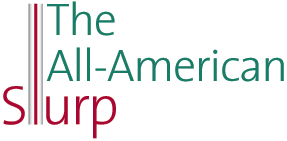 Extension and Challenge continued
9. Key Idea: Similarities There are three scenes in the story in which the Lins are eating together as a family. Describe how the narrator feels in each scene. How are these three scenes similar to one another? 
		The narrator feels uncomfortable in all three scenes. The first is the dinner party at the Gleasons’ house. The narrator is mortified by her family’s actions and wonders if she and Meg will remain friends. The next is at the Lakeview. Again the narrator is horrified by her family and spends half of the meal hiding. The final dining scene is the Lins’ dinner party. The Gleasons are invited, and again the narrator is embarrassed and uncomfortable. Only this time she feels embarrassment on account of the Gleasons, not her own family. The narrator comes to realize that all cultures take time to get used to.
Additional Selection Questions
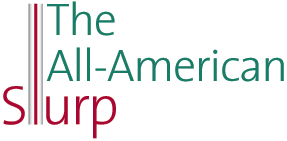 Extension and Challenge continued
10. Compare Tone in Fiction and Nonfiction How does the tone in “The All-American Slurp” compare to the tone of the “American Lifestyles and Habits” article on page 437? 
		The tone of the article is more friendly than humorous. The article is written to be helpful to people, so the tone needs to be agreeable to its readers. The story explores a difficult topic in a funny way.